4.lektion: Hypoteser og evaluering
4 og sidste lektion i undervisningsforløbet ”Danmark i verden” baseret på kapitel 2 i bogen Luk Samfundet Op!, af Brøndum og Hansen, Columbus 2010
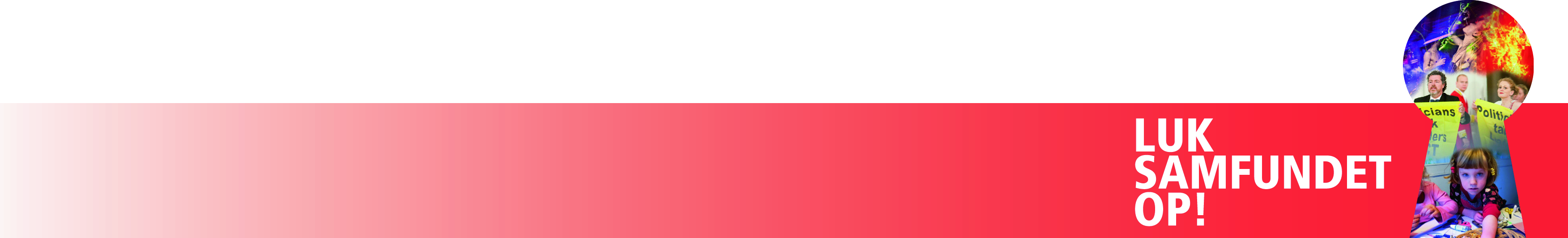 Hypoteser og evaluering
Lektie til 4.lektion: Boxen s.34 i bogen Luk
Samfundet Op!, af Brøndum og Hansen,
Columbus 2010

Dagsorden og arbejdsformer
Hypoteser 
Hypoteser og evaluering
Evaluering af undervisningsforløbet
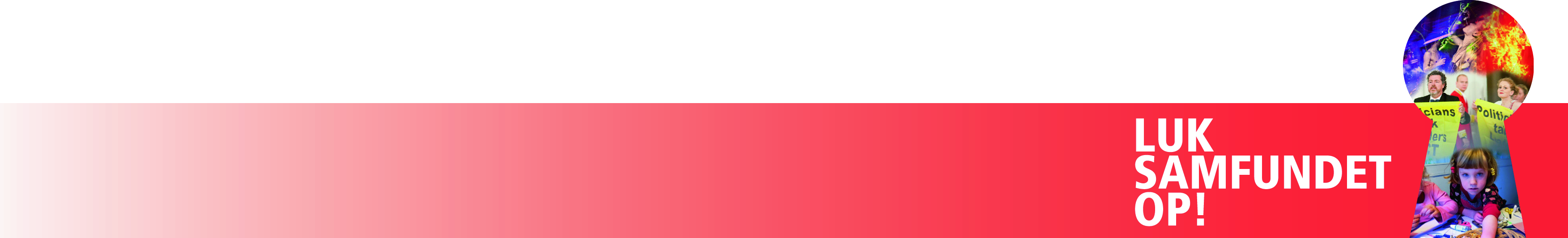 Hypoteser
En Hypotese er en antagelse om noget, der kan undersøges empirisk. 


	Eksempel på en hypotese: 
	”Børn hvis forældre der har lavt uddannelsesniveau, vil også selv få et lavt uddannelsesniveau”.
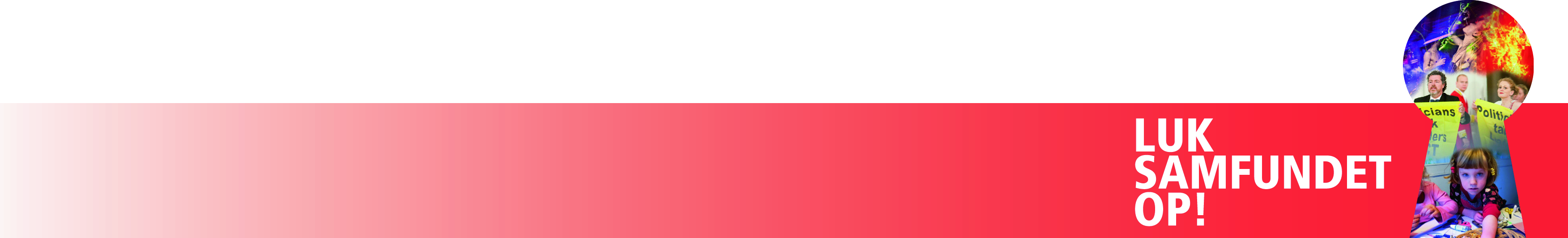 Evaluering af forløbet
Nævn tre ting du har lært i løbet af de sidste 4 lektioner, hvor du har arbejdet med temaet ’Danmark i verden’

1.________________________________________________

2.________________________________________________

3.________________________________________________



Nævn to ting fra ’ud af huset øvelsen’ der er værd at huske på i fremtiden.
 
1.________________________________________________

2.________________________________________________
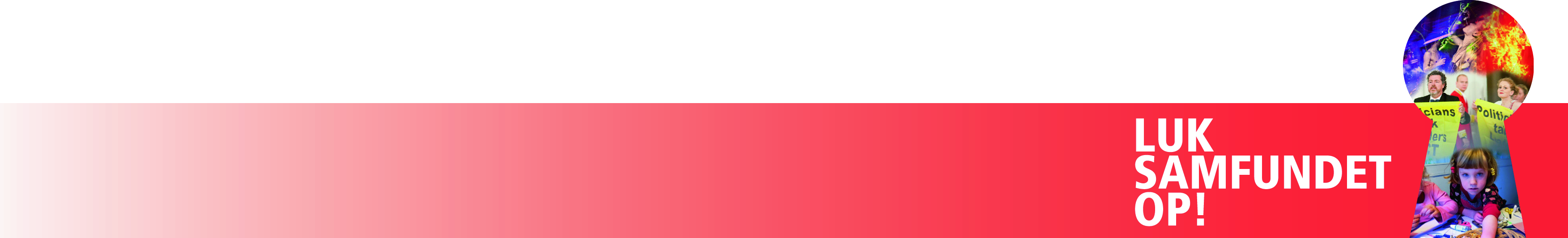 Evaluering af arbejdsformer 1
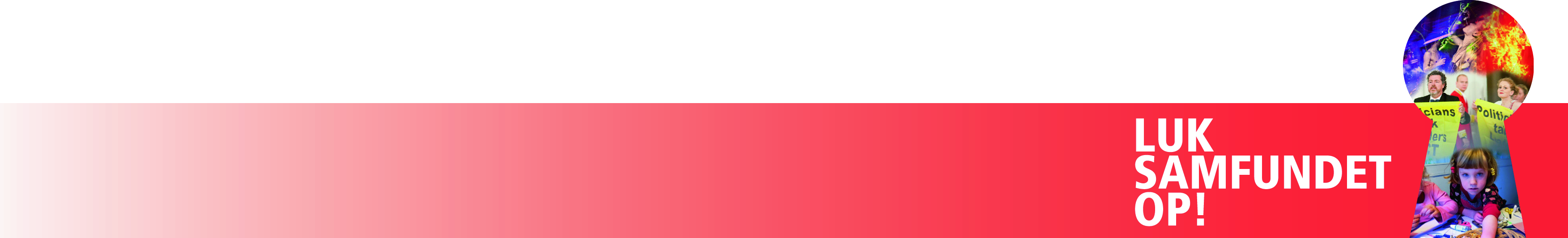 Evaluering af arbejdsformer 2
Hvilke arbejdsformer foretrækker du, når vi arbejder i klassen? 
(Du må gerne sætte flere krydser)
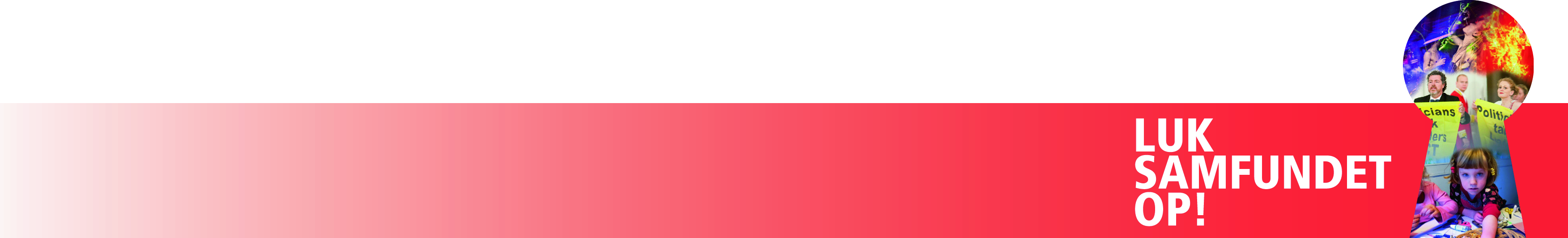